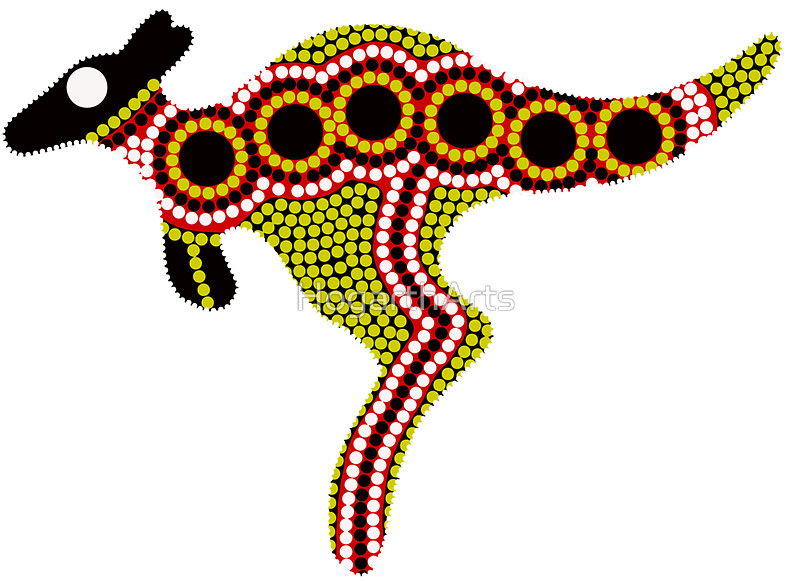 Resources needed:

finger paint

or 

cocktail sticks and paint

or

felt tips 

or 

crayons
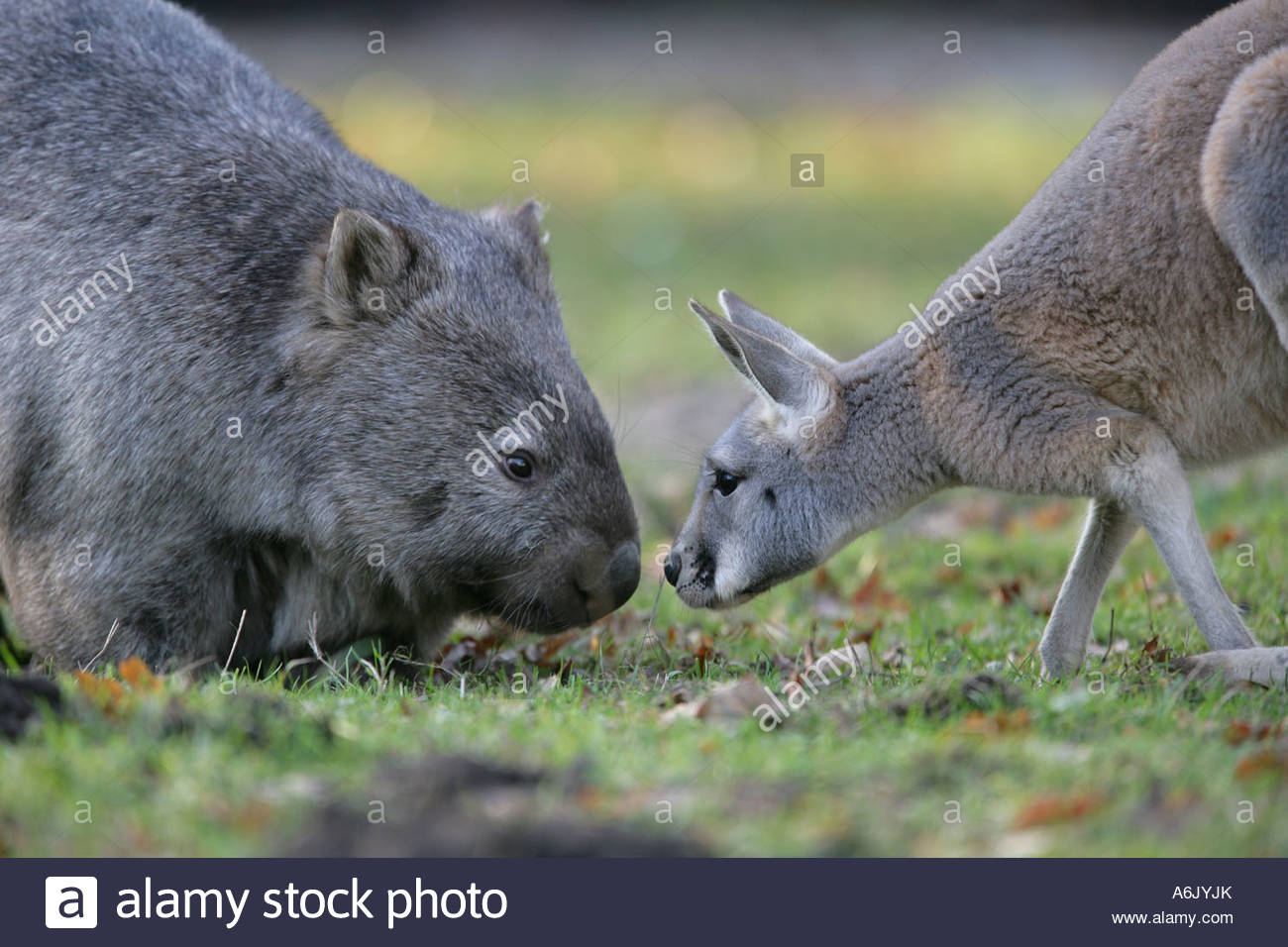 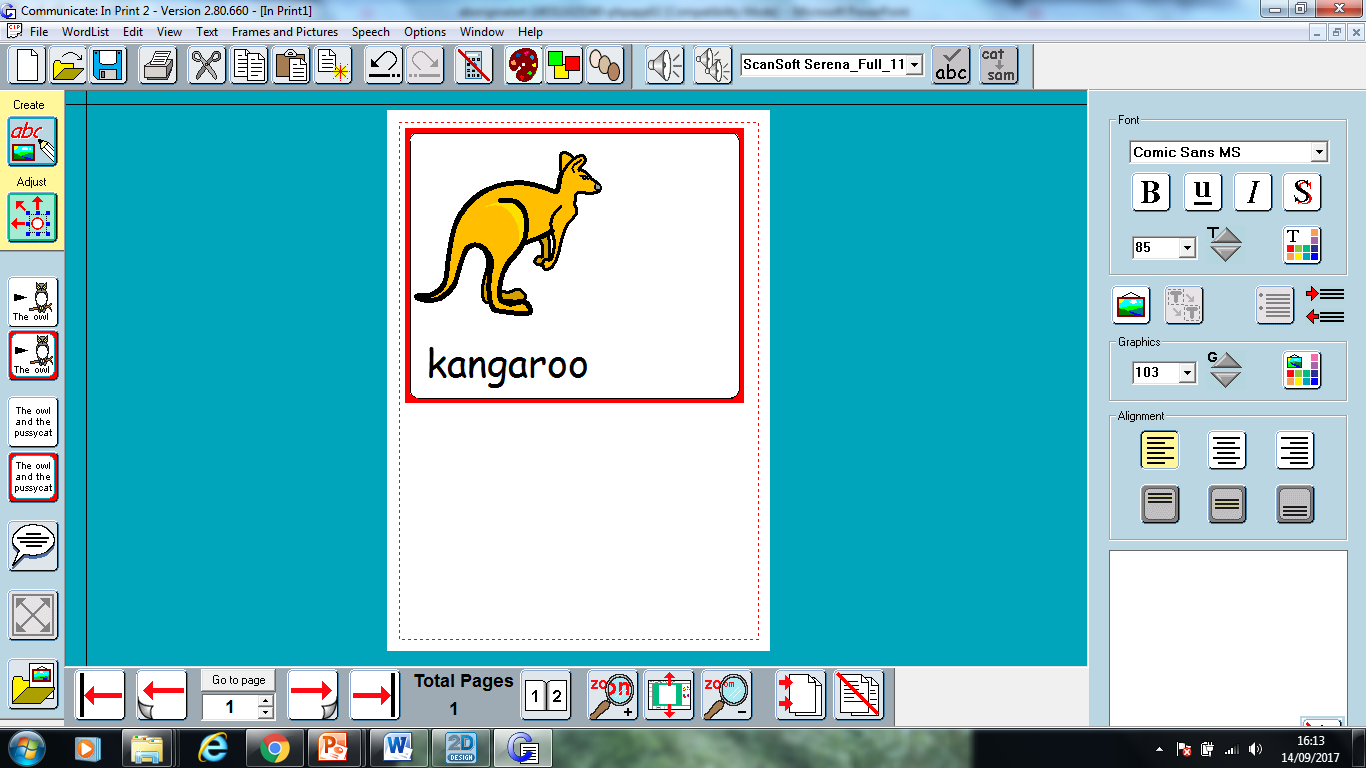 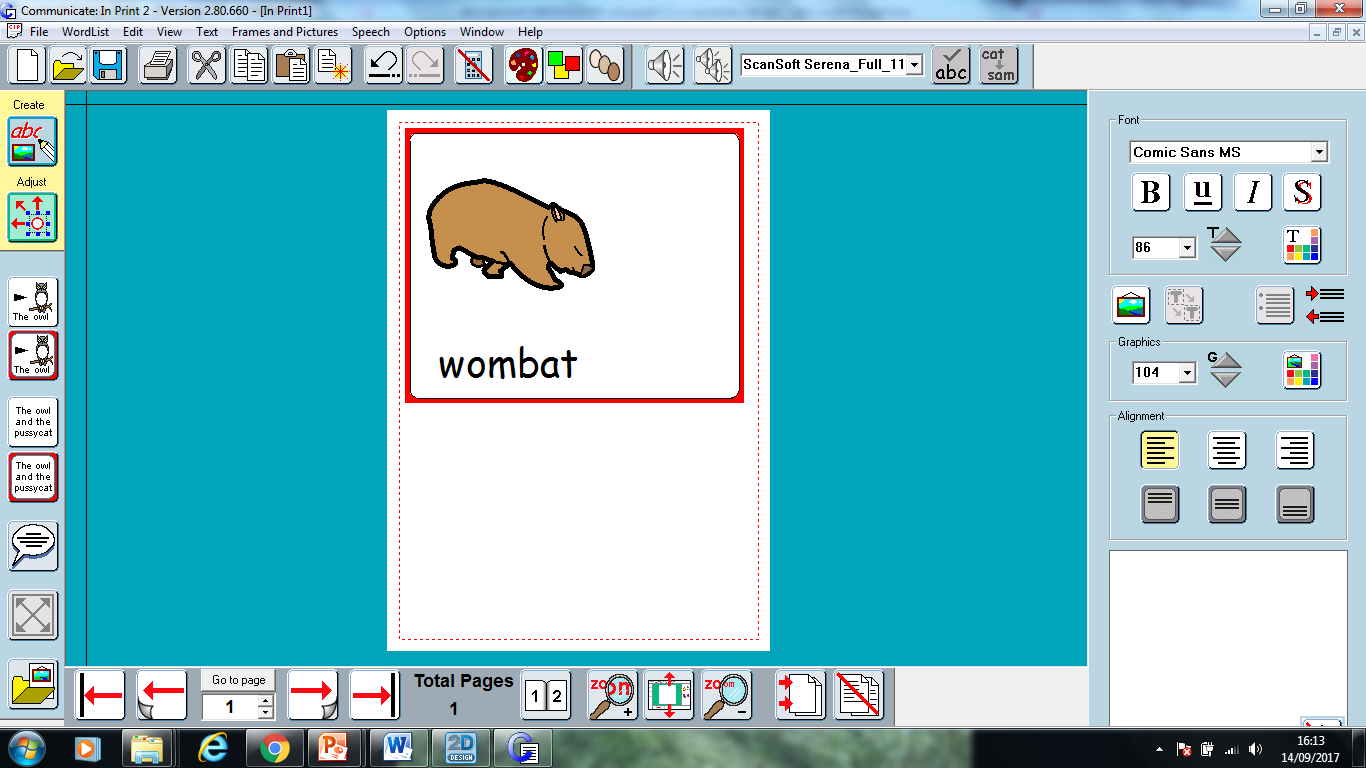 “DREAMTIME”
LET’S PAINT:
Watch a  video about an aboriginal story:

Open the link below
http://www.youtube.com/watch?v=xDJrnldb08o
what is a wombat
Kangaroo template to copy
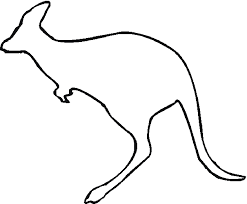 Kangaroo template to copy
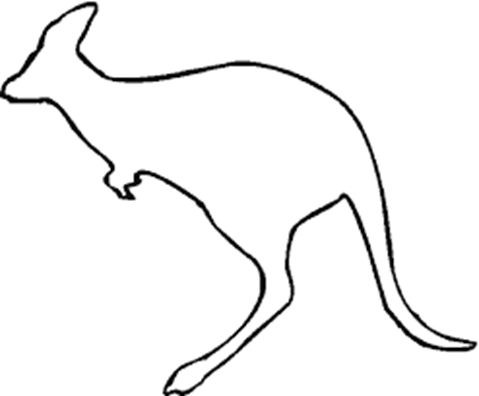